Työttömyystiedot 30.4.2025
Työttömyysaste maakunnittain 30.4.2025, prosenttia
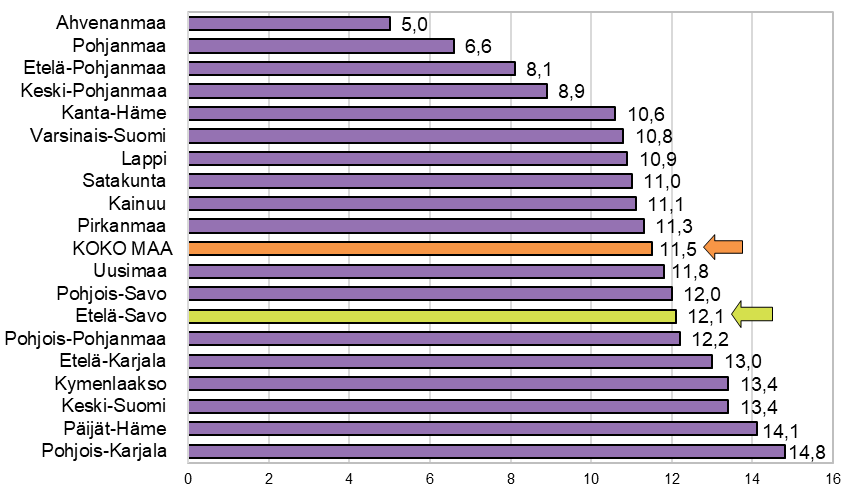 Lähde: KEHA-keskus, Työnvälitystilasto								                    päivitetty: 23.5.2025 / jk
Työttömien työnhakijoiden osuus työvoimasta ELY-keskuksittain 30.4.2025, prosenttia
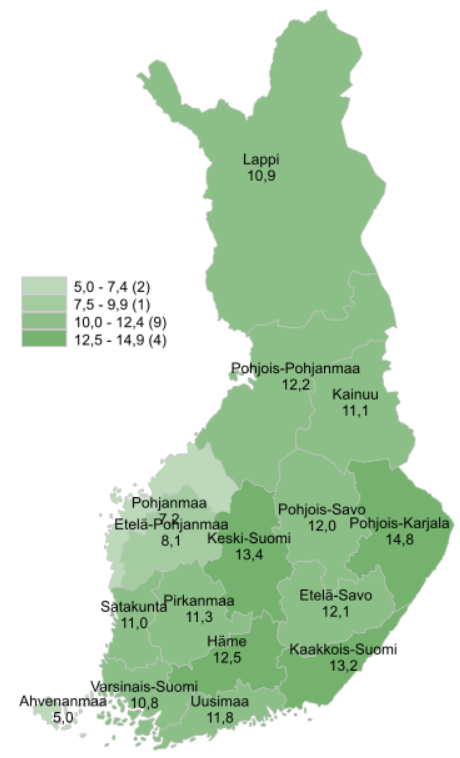 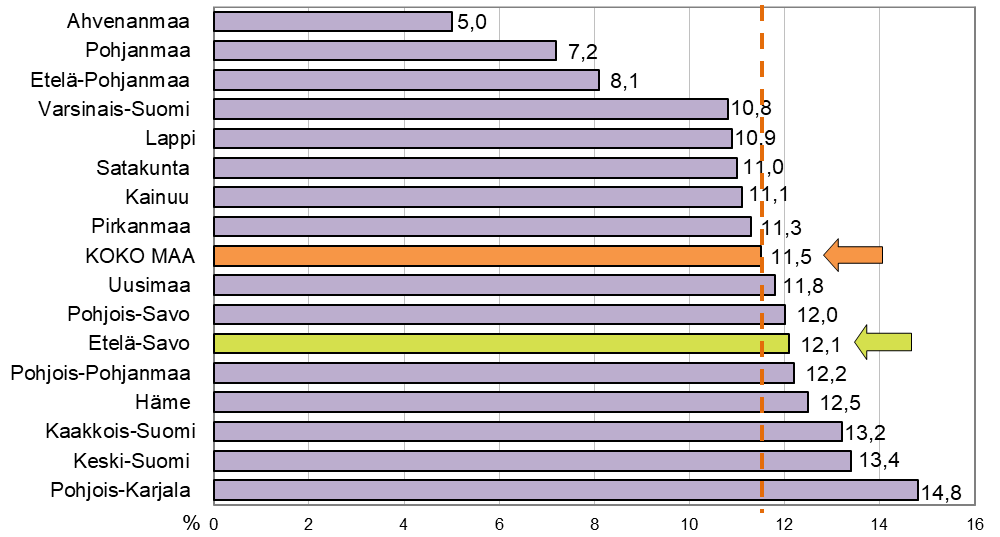 Lähde: KEHA-keskus, Työnvälitystilasto, https://www.tyollisyyskatsaus.fi/ 						                    päivitetty: 23.5.2025 / jk
Työttömät työnhakijat ELY-keskuksittain huhtikuussa 2024 ja 2025
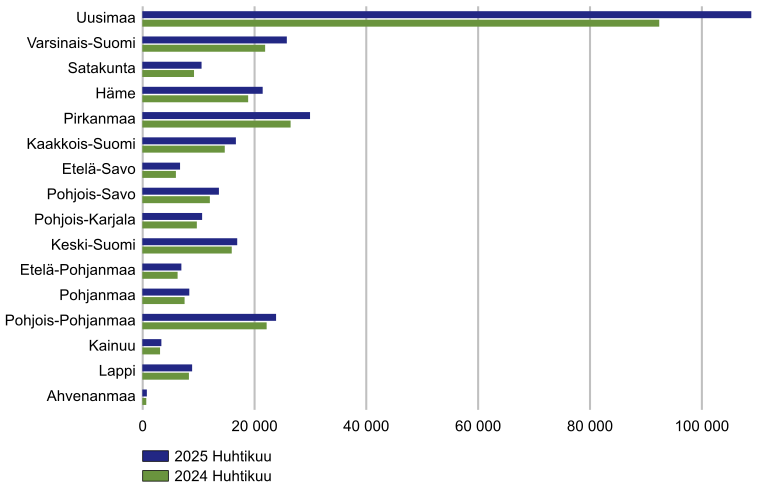 Lähde: KEHA-keskus, Työnvälitystilasto, https://www.tyollisyyskatsaus.fi/ 						                    päivitetty: 23.5.2025 / jk
Työttömien työnhakijoiden osuus työvoimasta kunnittain Etelä-Savossa  30.4.2025
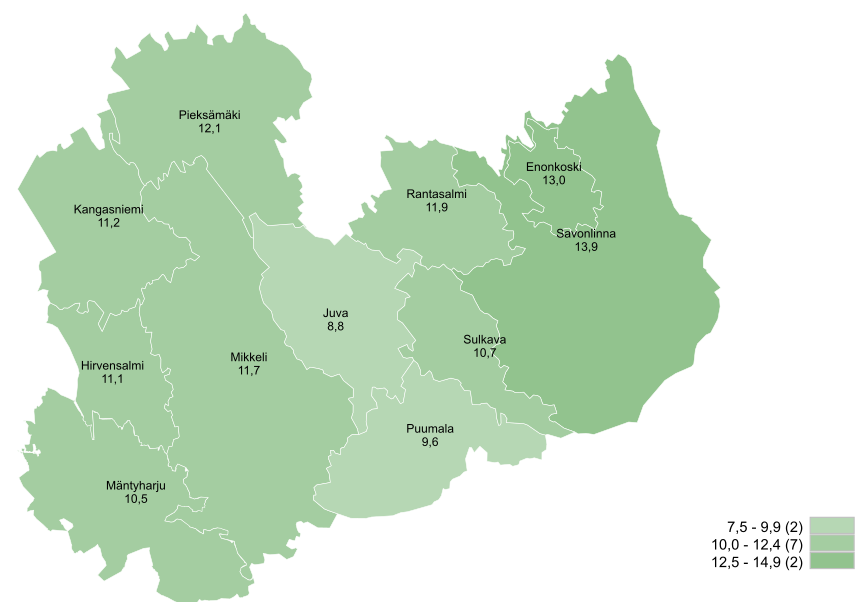 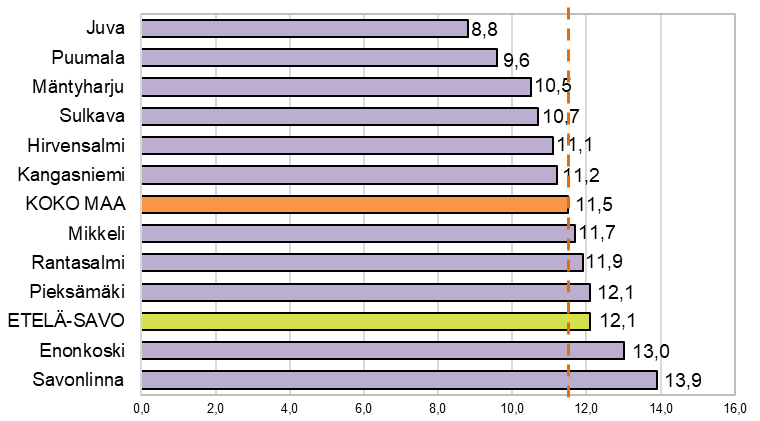 Lähde: KEHA-keskus, Työnvälitystilasto, https://www.tyollisyyskatsaus.fi/ 						                    päivitetty: 23.5.2025 / jk
Työttömät työnhakijat ikäryhmittäin Etelä-Savossa huhtikuussa 2024 ja 2025
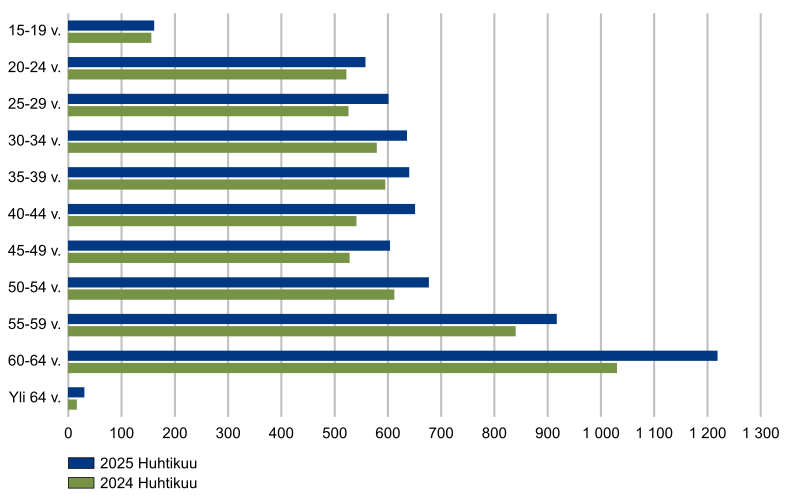 Lähde: KEHA-keskus, Työnvälitystilasto, https://www.tyollisyyskatsaus.fi/ 						                    päivitetty: 23.5.2025 / jk
Alle 25-vuotiaat työttömät työnhakijat Etelä-Savossa kuukauden lopussa 2021 - 2025
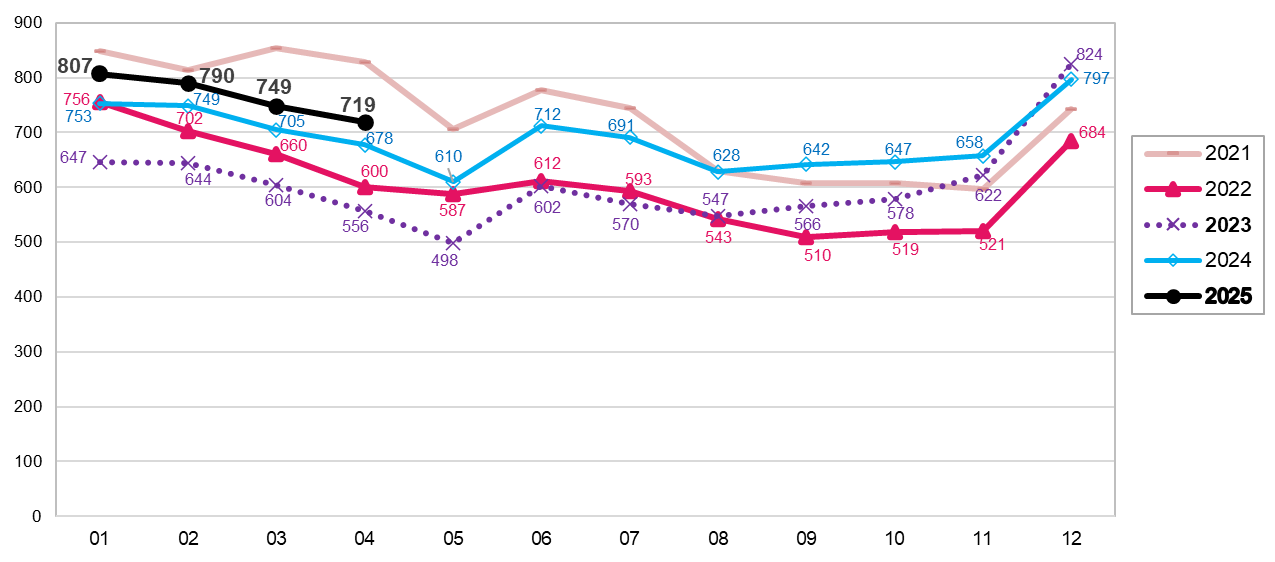 Lähde: KEHA-keskus, Työnvälitystilasto								                    päivitetty: 23.5.2025 / jk
Työttömät työnhakijat ammattiryhmittäin Etelä-Savossa huhtikuussa 2024 ja 2025
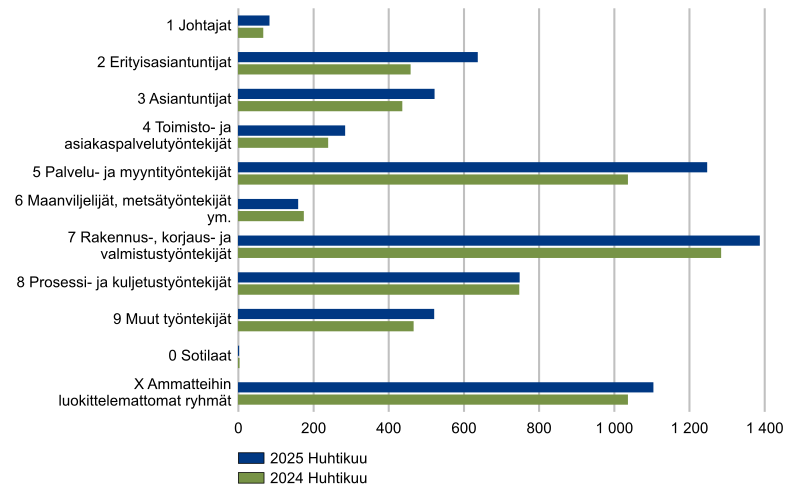 Lähde: KEHA-keskus, Työnvälitystilasto, https://www.tyollisyyskatsaus.fi/ 						                    päivitetty: 23.5.2025 / jk